2017サステナ班 中間発表
飲み屋は
drink
in
bar!
Let’s
減るが役に立つ
～居酒屋で飲んでいけ～
2017/05/16
班長
副班長
資料DB
印刷機器
書記
PPT
班員
班員
班員

担当指導教員
TA
大橋 瑞生
河村 涼平
佐竹 篤紀

　　　　谷口 守
　　　　川崎 薫
御手洗 陽
山本 翔太
藤本 遼太郎
下津 大輔
井上 歩
蓮沼 舜矢
1
中間発表の流れ
背景
問題提起
目標
調査分析
最終発表に向けて
2
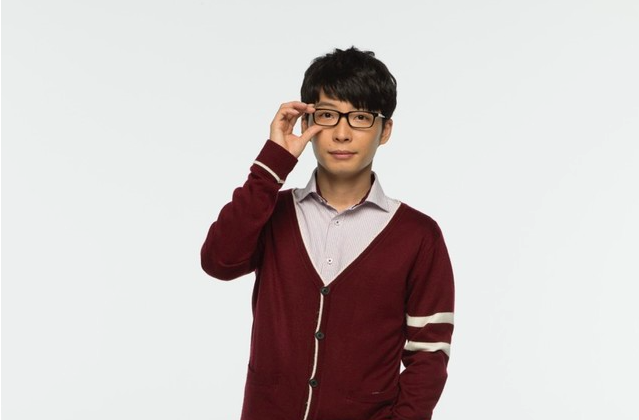 みなさんご存知ですか？
画像：https://tsuiran.jp/word/1162170/hourly?t=1487480400より
3
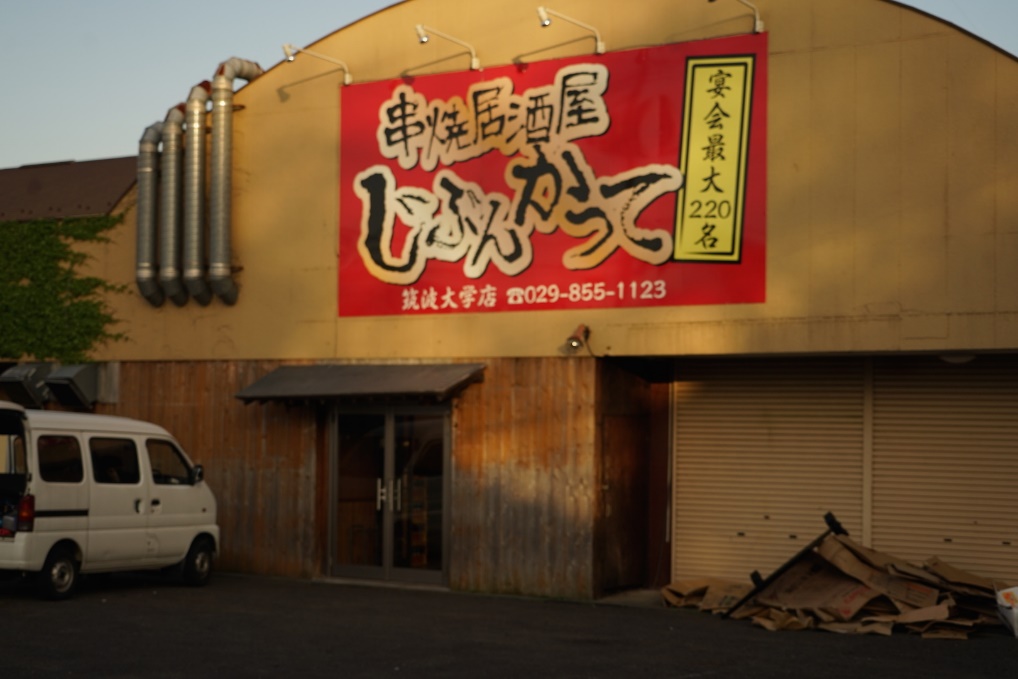 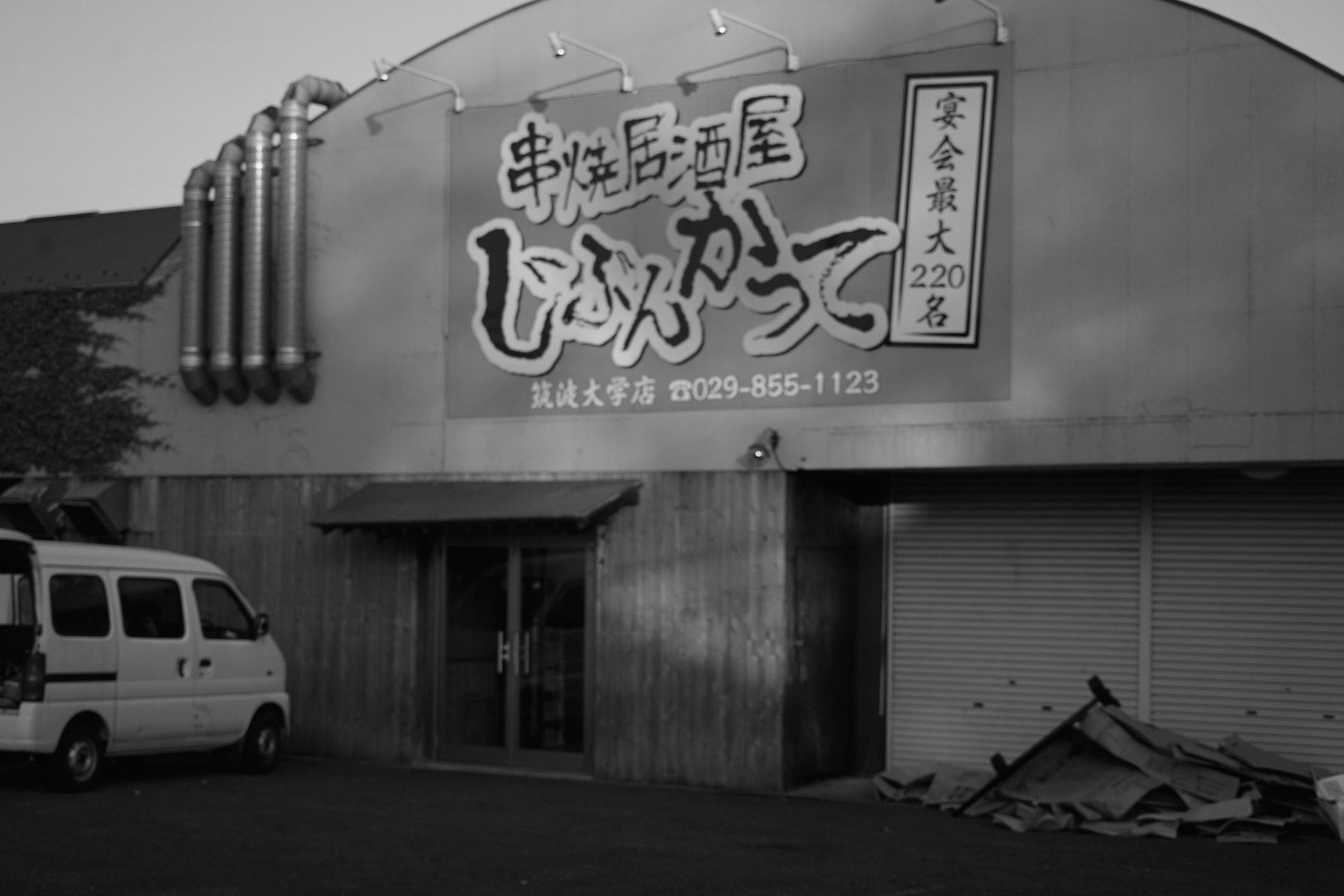 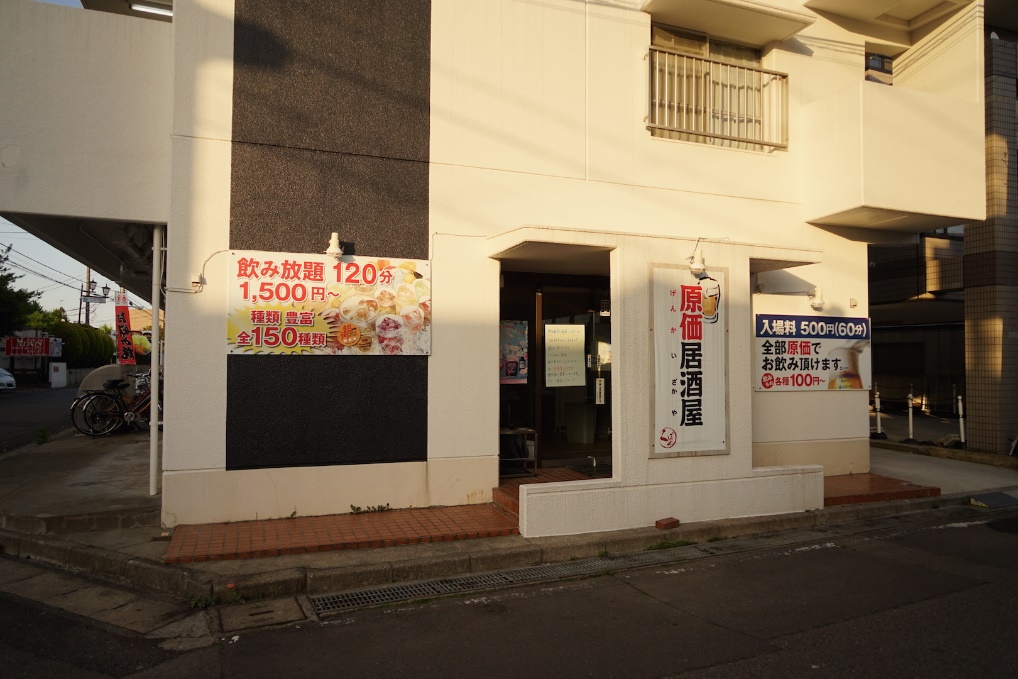 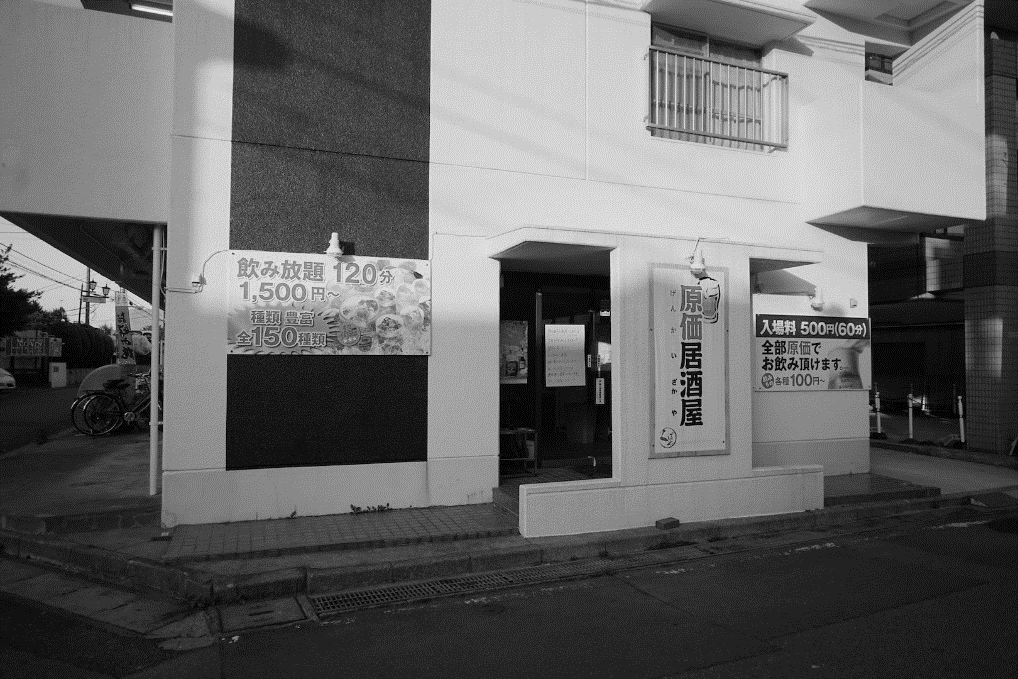 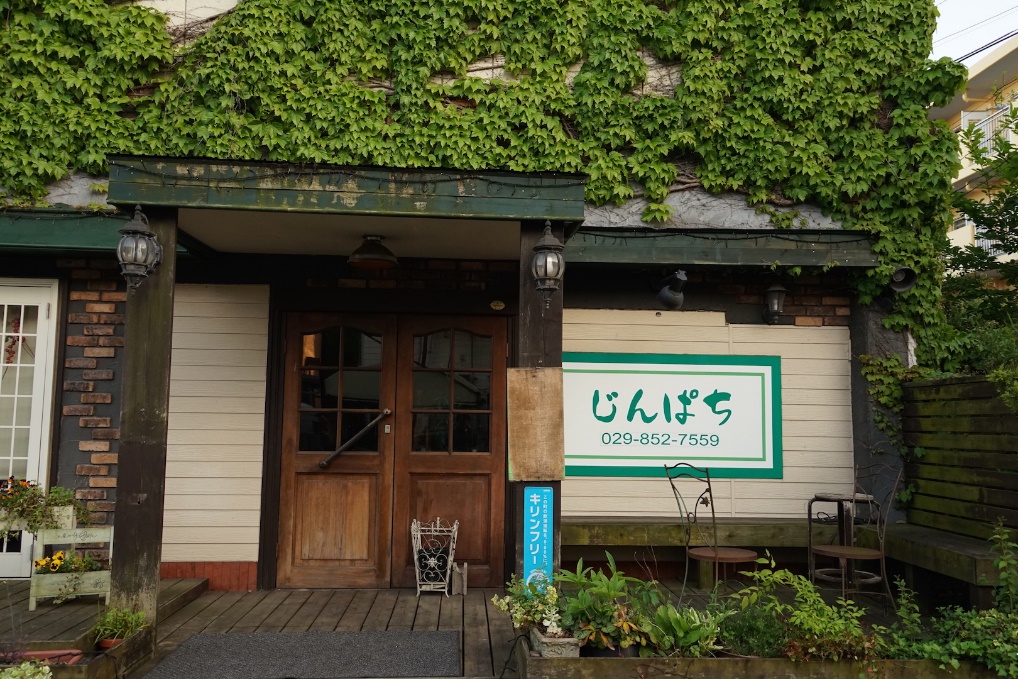 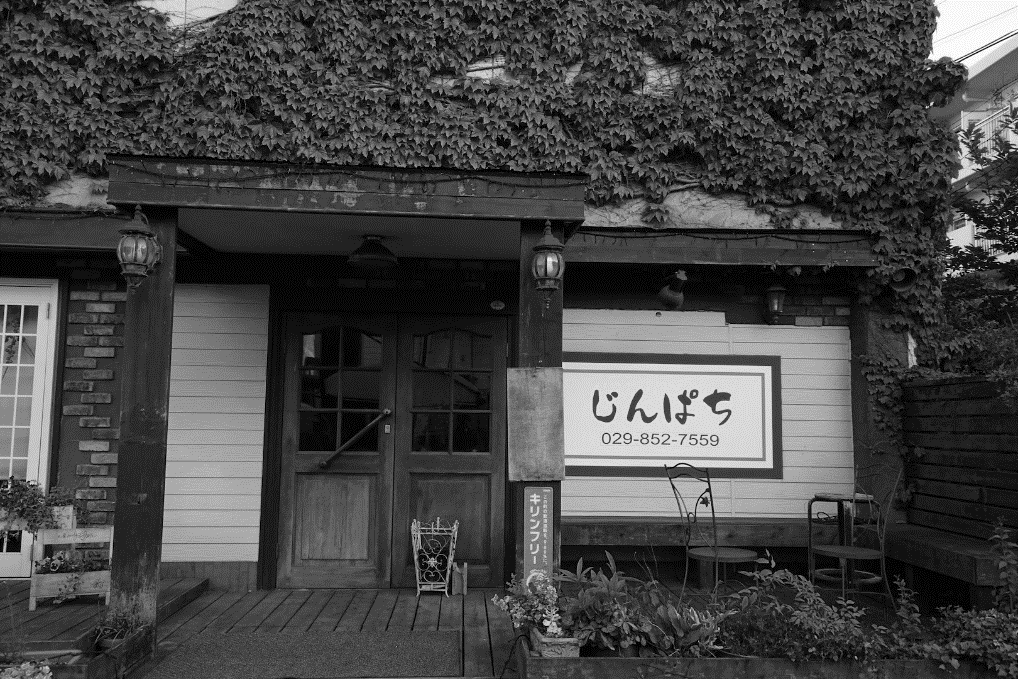 4
2017/05/02 班員撮影
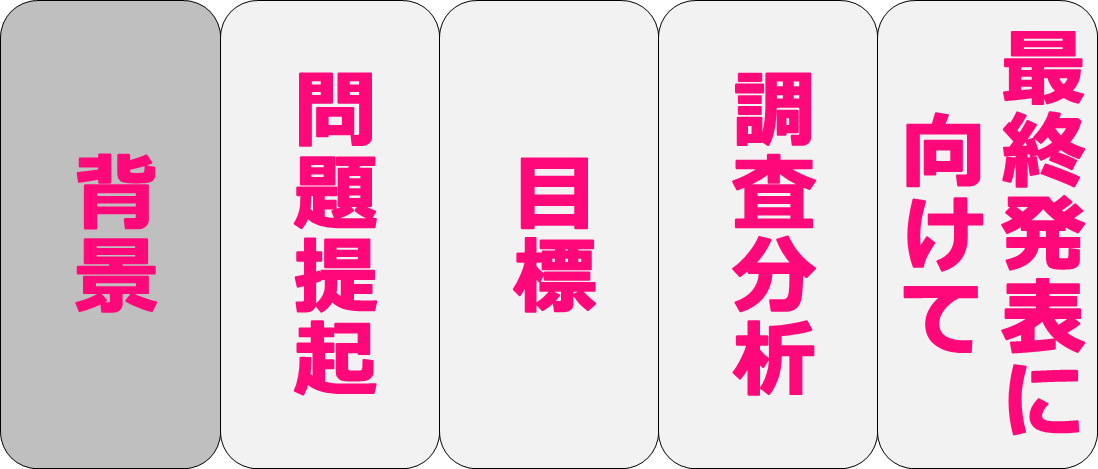 大学周辺の居酒屋の店舗数
2003年
174軒
2016年
130軒
→
135軒　 　閉店
91軒　新規開店
※ここでは大学周辺を
天久保・春日・桜・竹園・吾妻・柴崎・花畑の7地域としました。
5
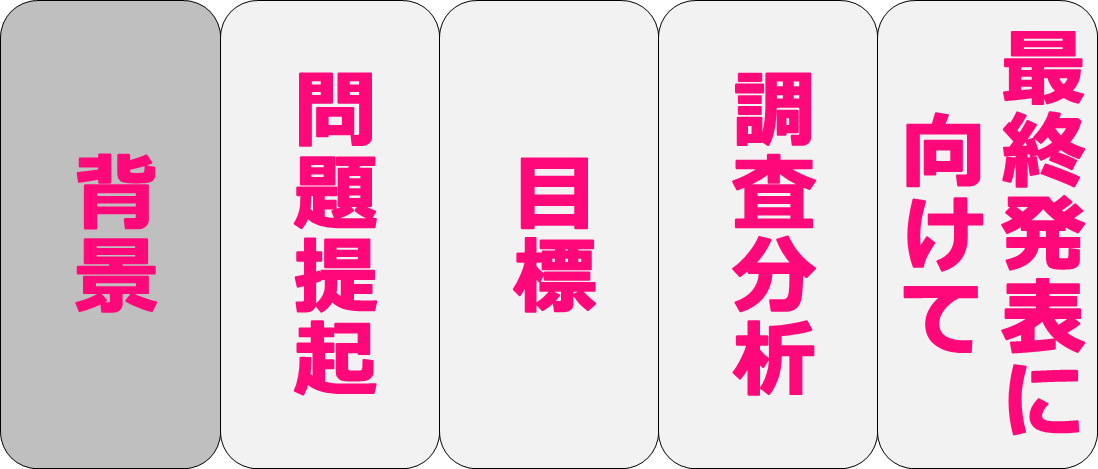 考えられる居酒屋減少の理由
酒離れ
不景気
宅呑みをより好む傾向
6
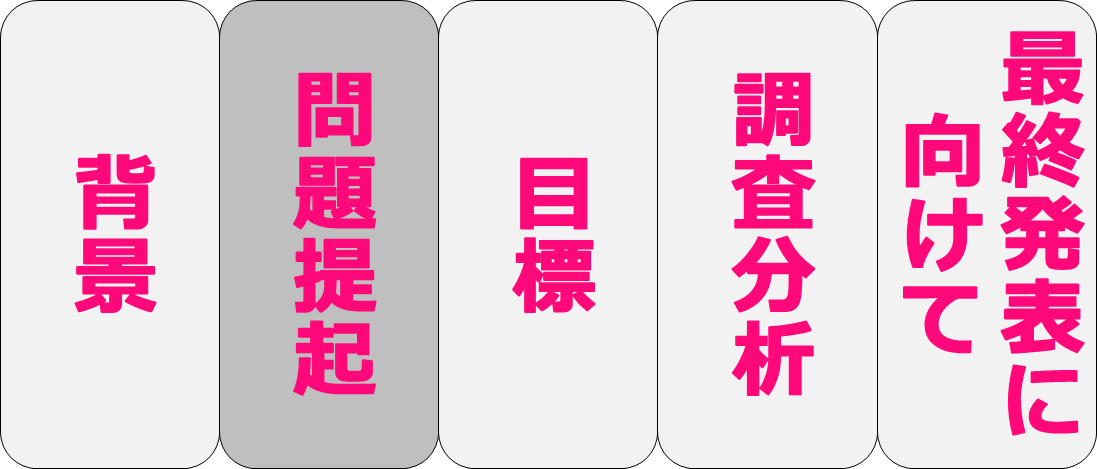 問題提起
居酒屋の減少によって
問題がいくつか発生する
7
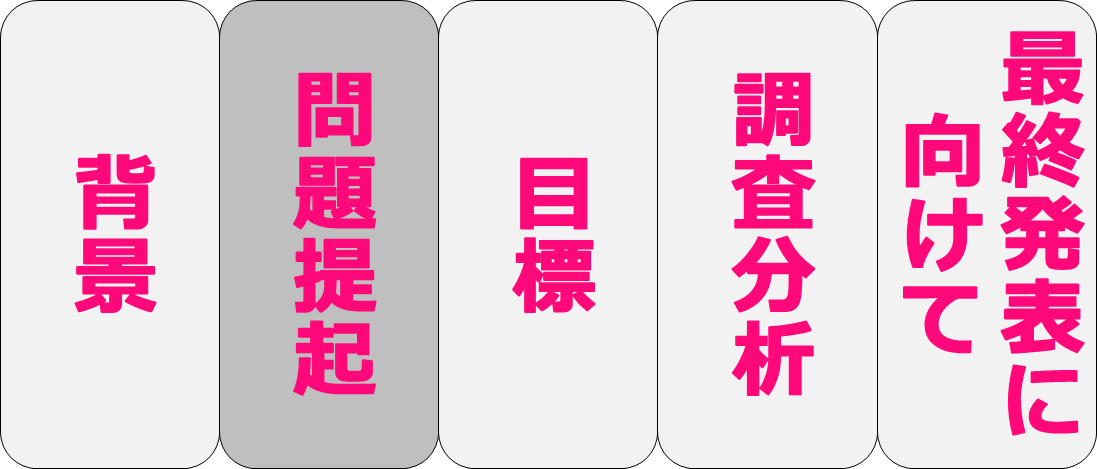 問題提起
⑴ 飲みニケーションの減少
飲みニケーションとは？
飲み会＋コミュニケーション＝飲みニケーション
飲みニケーションの効果
・普段話さない人とも話しやすい
・普段話さないような内容も話しやすい
・本音で話し合える
8
画像：https://www.e-pit.jp/careerlab/5/896より
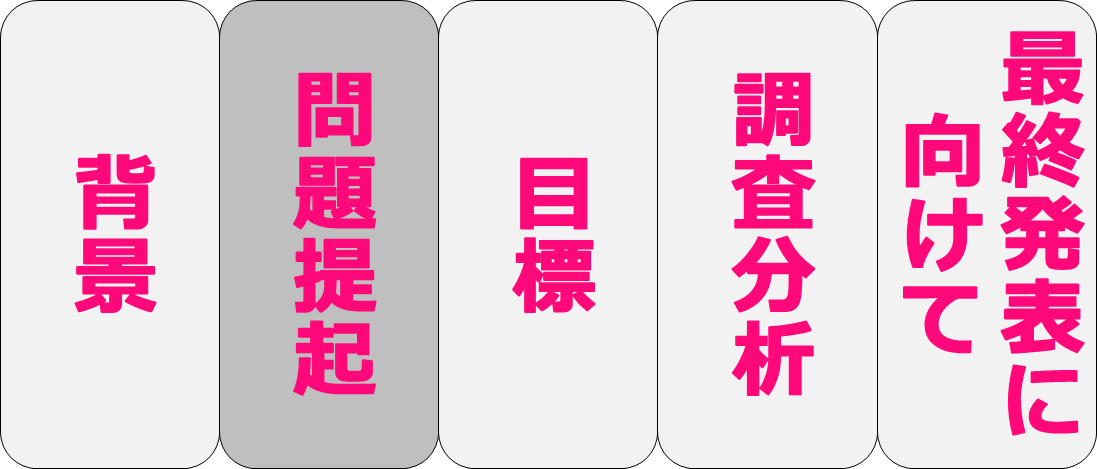 問題提起
⑵ 宅飲みによる騒音被害の増加
もし、居酒屋で飲まずにアパートの部屋などで飲んでいるとしたら…
付近の住民への迷惑
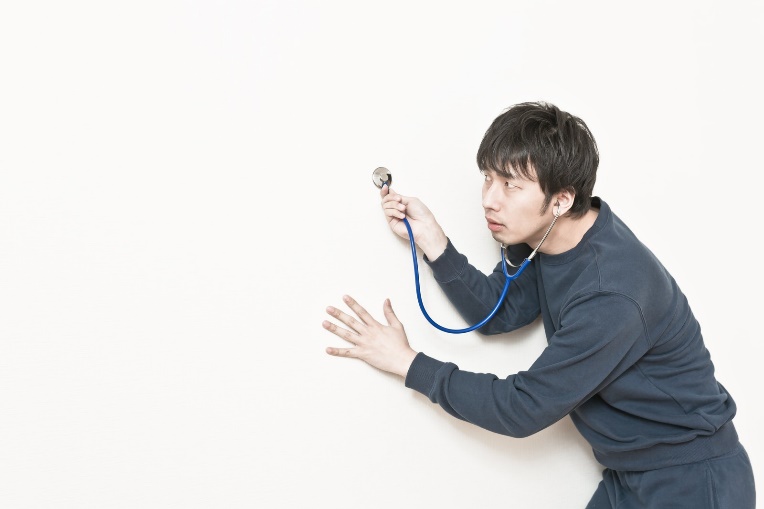 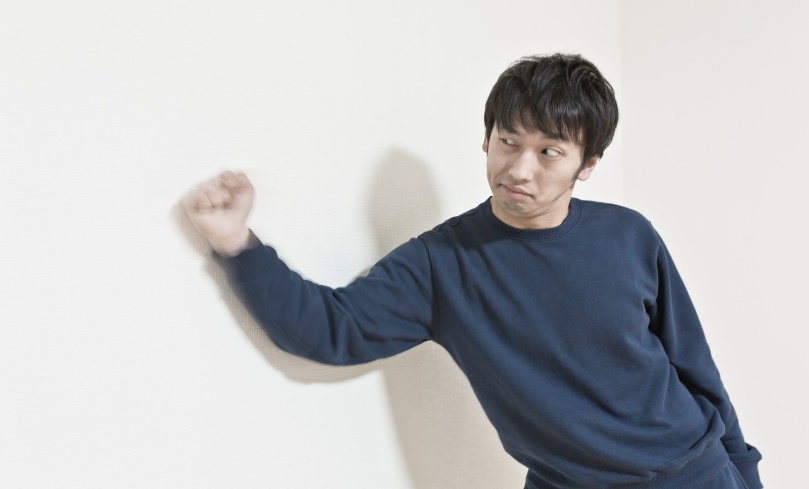 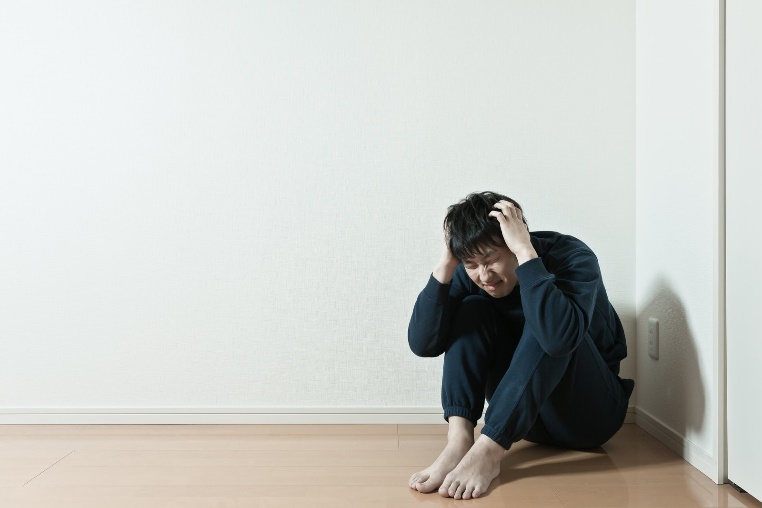 騒音
壁ドン
9
画像：https://www.pakutaso.com/search.html?offset=0&limit=30&search=%E9%A8%92%E9%9F%B3より
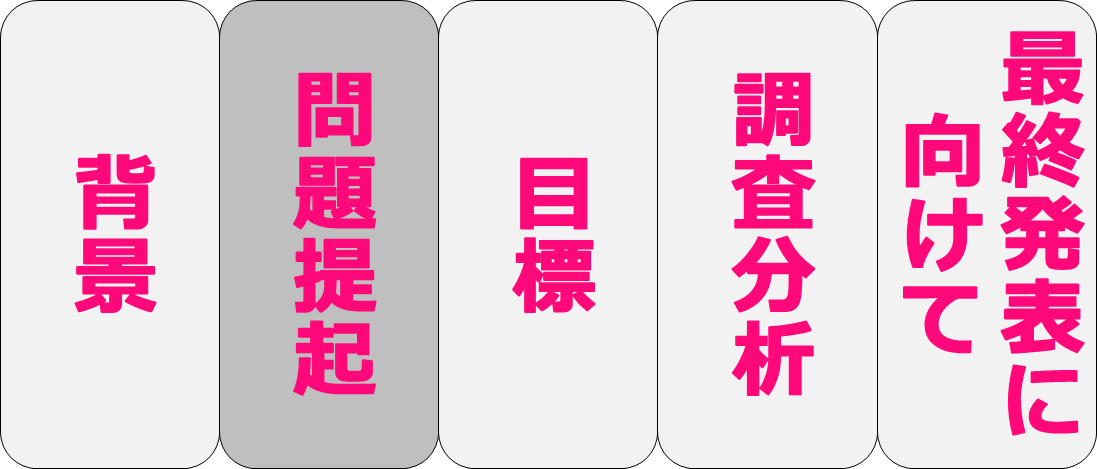 問題提起
⑶ 街のにぎわいの喪失
居酒屋が街から減ると…
夜に人が出歩かなくなり、
街から活気が失われていく
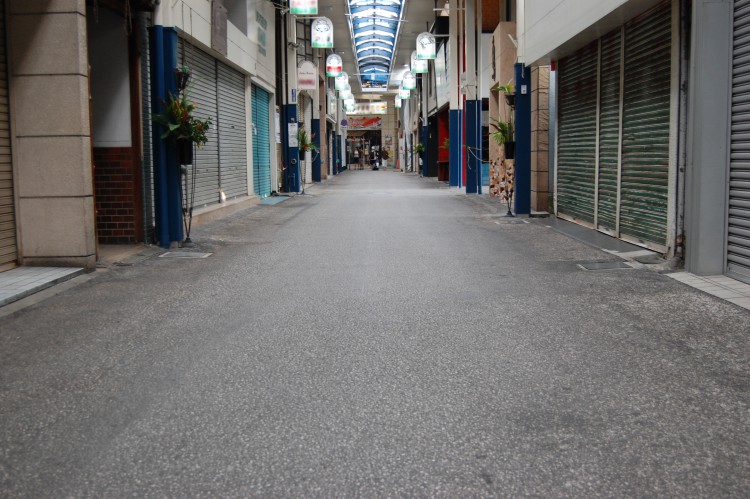 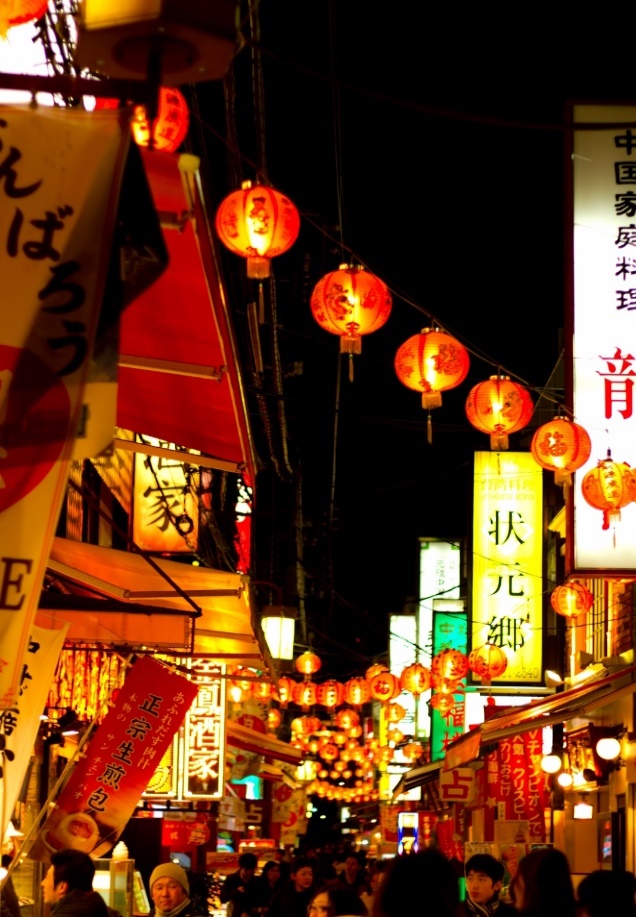 画像：http://free-materials.com/%E5%95%86%E5%BA%97%E8%A1%97%E3%83%BB%E3%82%B7%E3%83%A3%E3%83%83%E3%82%BF%E3%83%BC%E9%80%9A%E3%82%8A02/
https://www.pakutaso.com/20121228356post-2264.html より
10
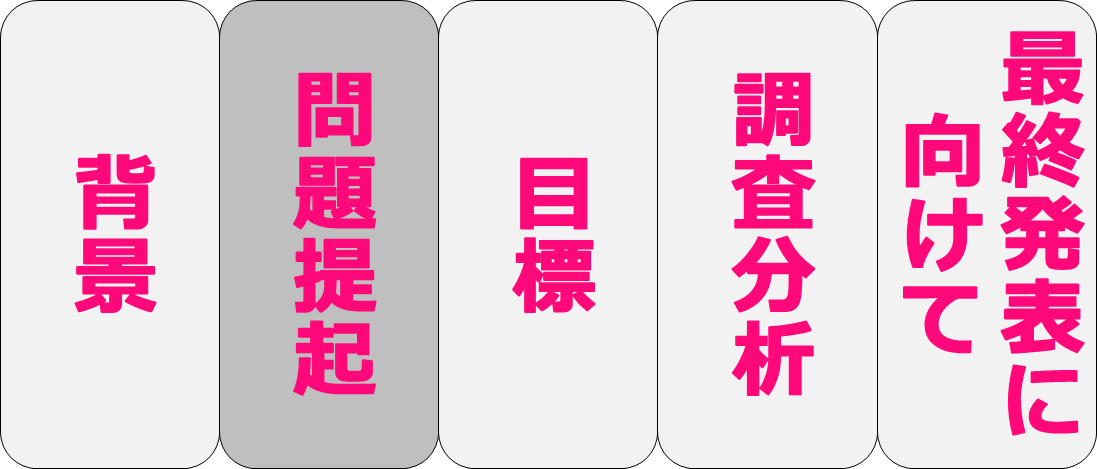 全国の酒場総店舗数の推移
酒場・ビヤホール
(件)
(年度)
11
経済センサスより作成
成人一人当たりの酒類消費量の推移
つくば市及び周辺地域
全国平均
茨城県
(年度)
※ここではつくば市周辺を土浦税務署管内の5市
(つくば、つくばみらい、土浦、石岡、かすみがうら)としました。
12
※国税庁・総務省・茨城県の統計より作成
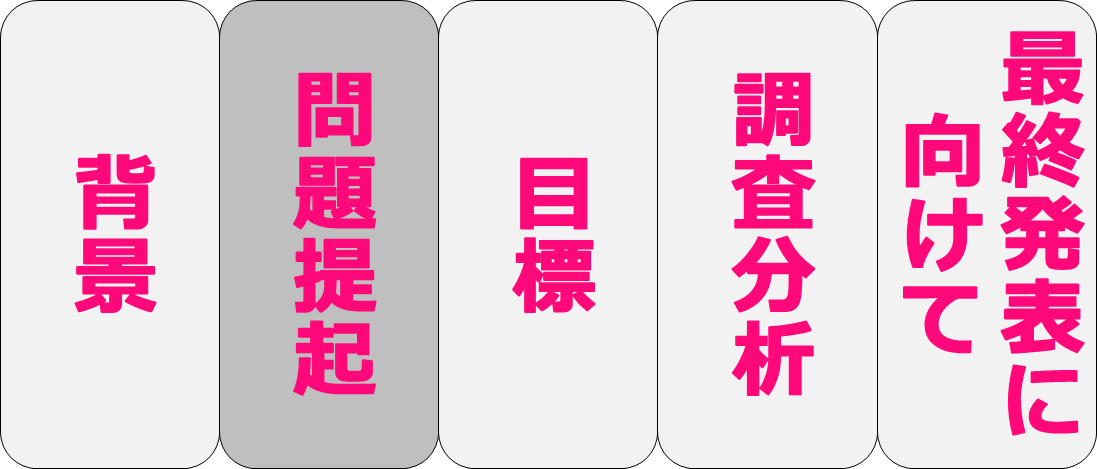 普段お酒をどの程度飲むか？
13
厚生労働省「国民健康・栄養調査」より作成
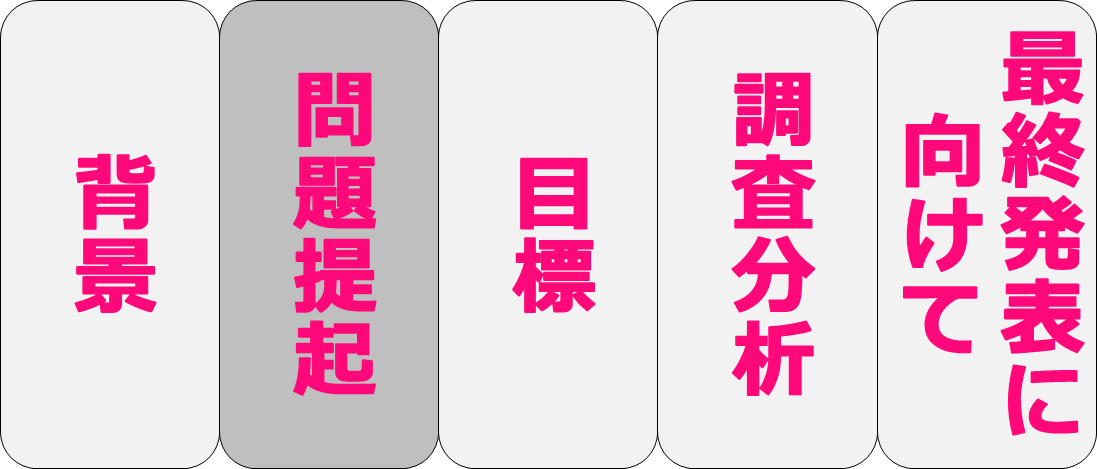 酒類の業態別販売所数
(軒)
14
※国税庁の統計資料より作成
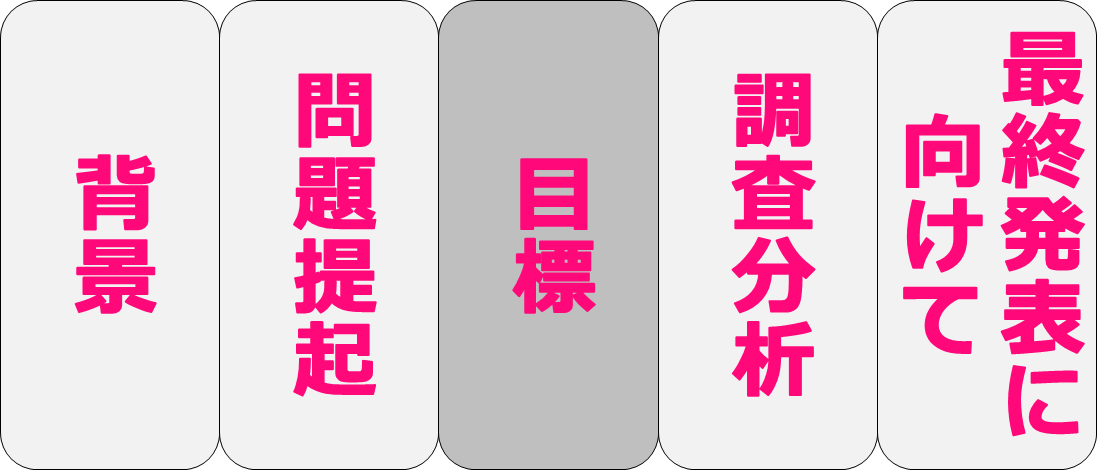 目標
15
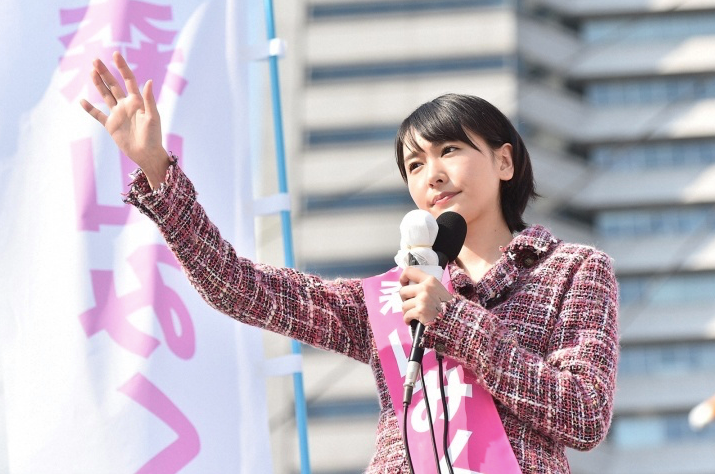 ストップ！居酒屋減
16
画像：https://mdpr.jp/photo/detail/2188397より
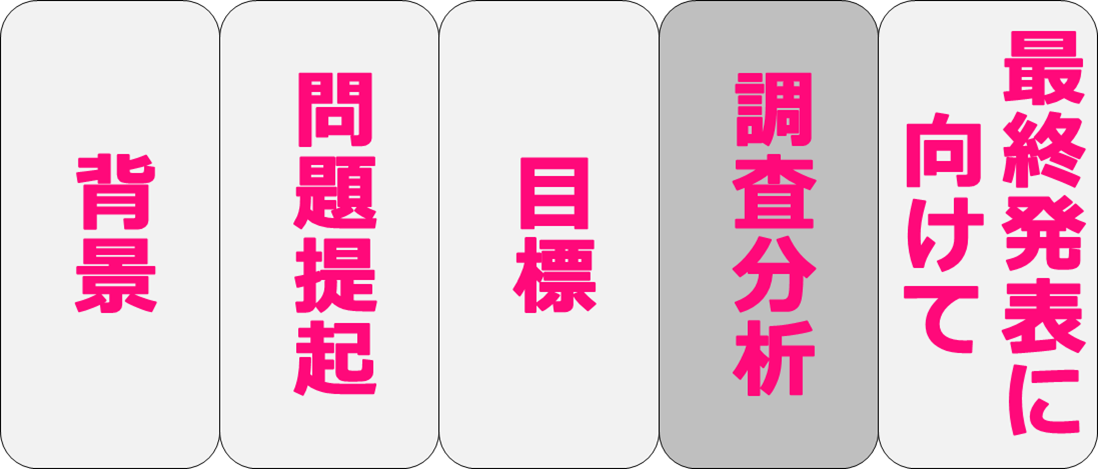 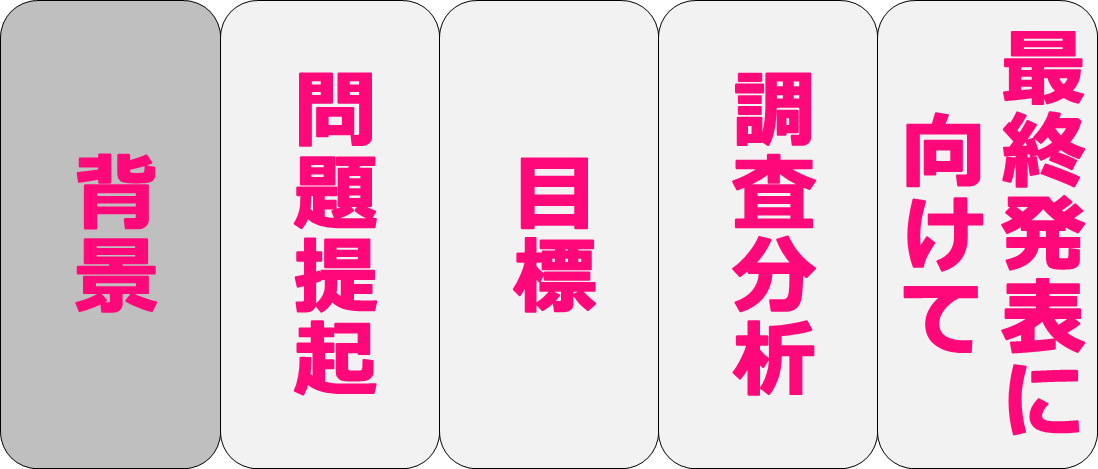 調査分析
17
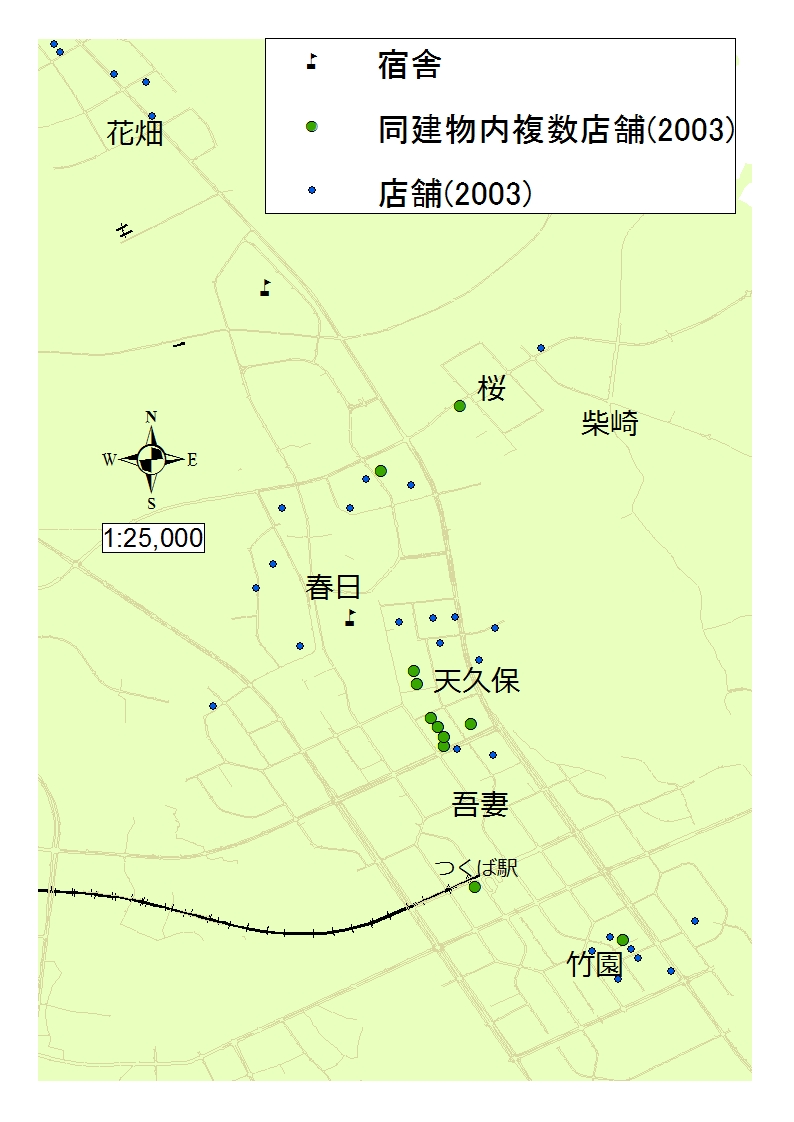 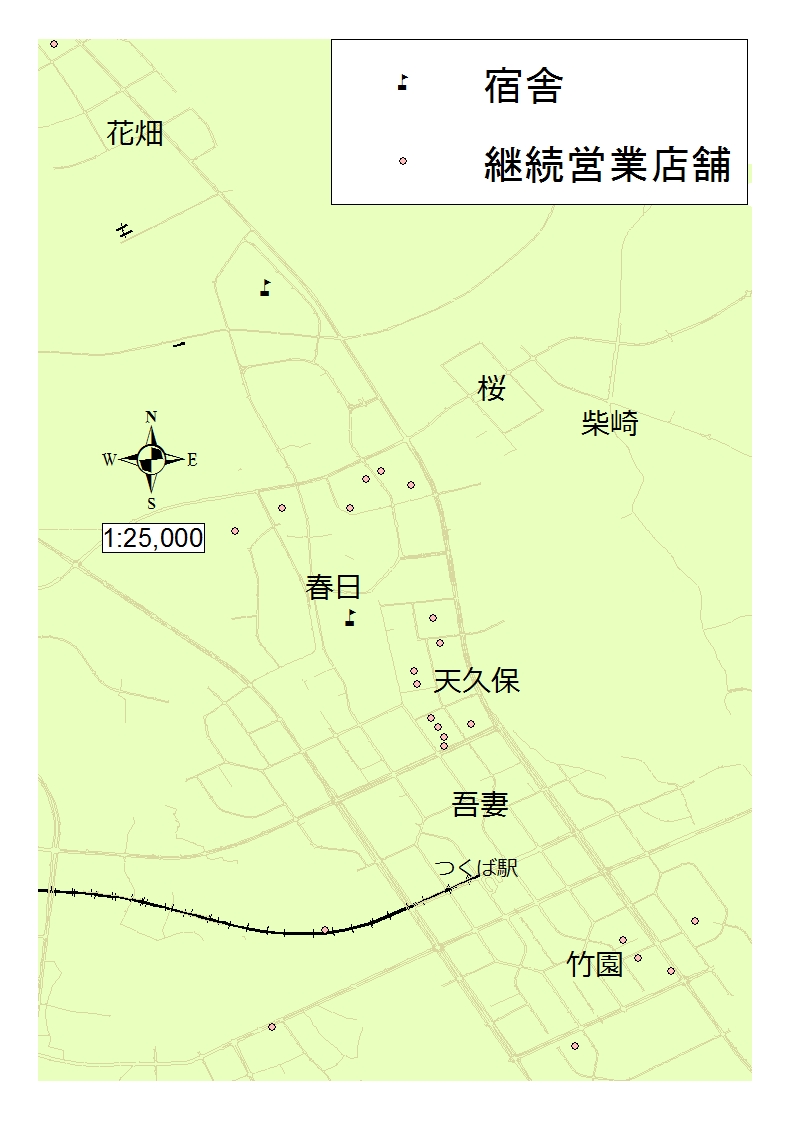 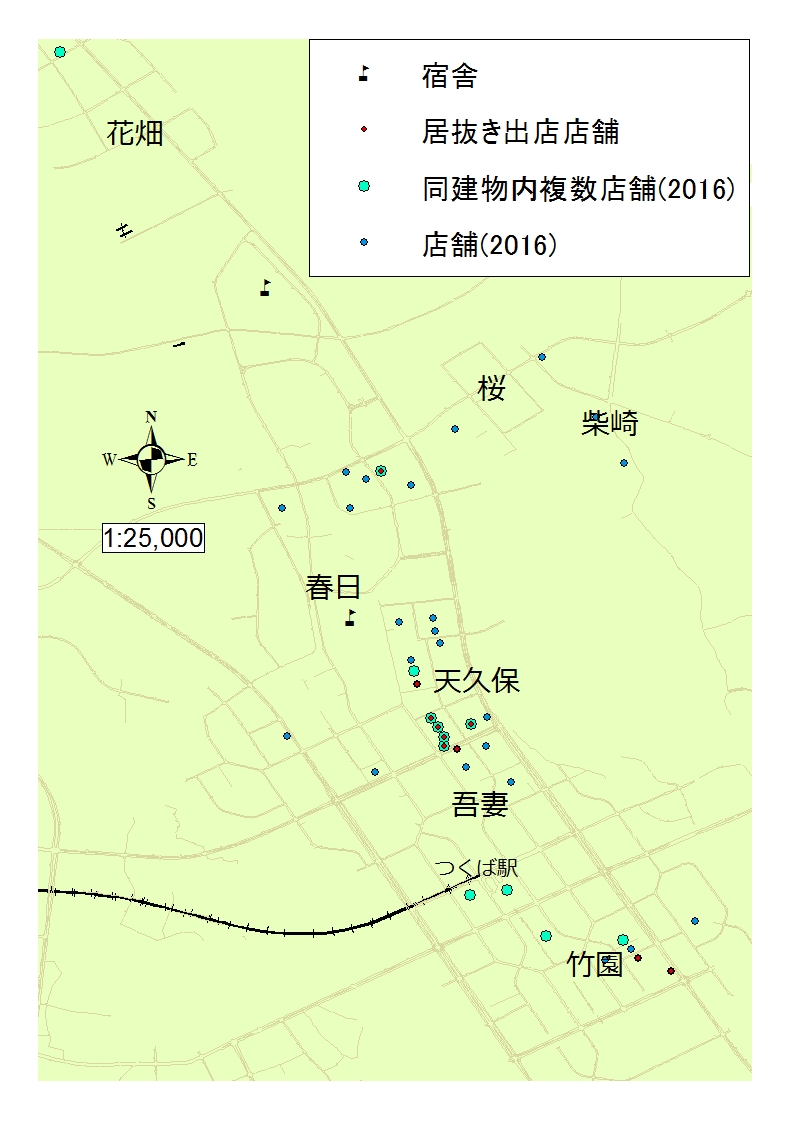 2003年　
174軒
2003年から2016年の間に
91軒出店
2016年まで残っている数
39軒
2003年度 2016年度
電子電話帳 より
18
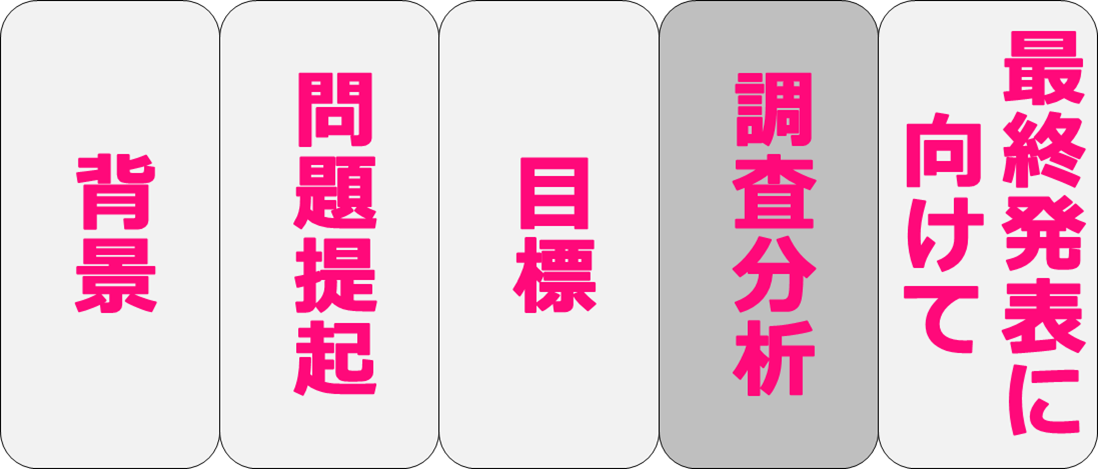 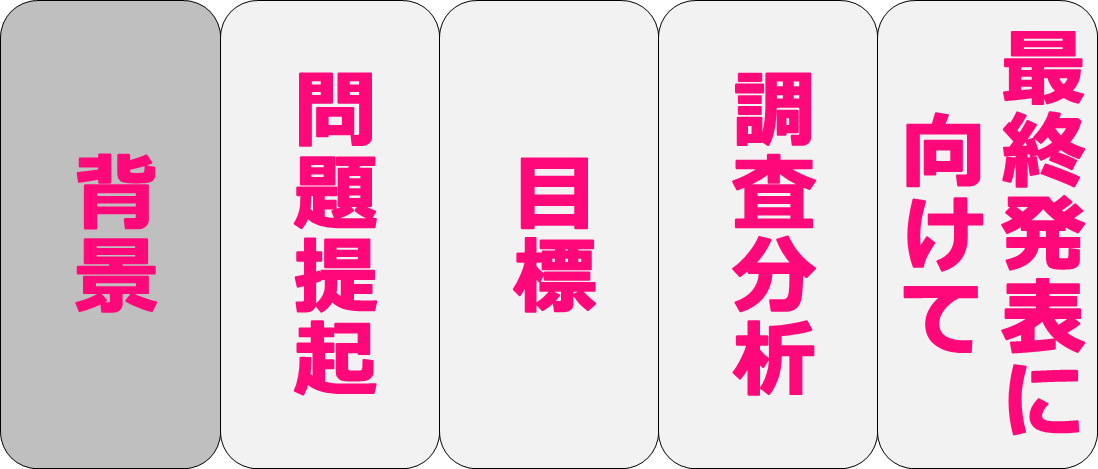 居酒屋の店舗数
2003年
174軒
2016年
130軒
→
135軒　 　閉店
91軒　新規開店
19
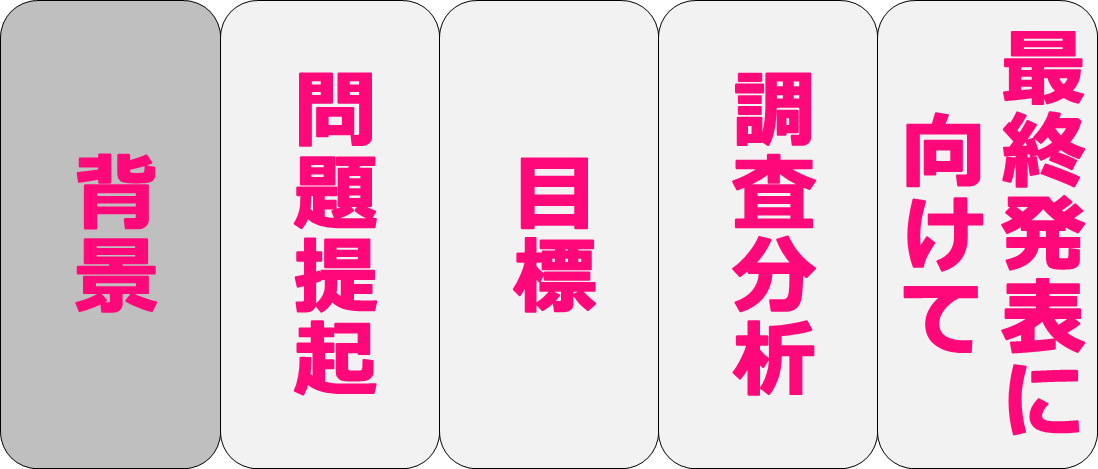 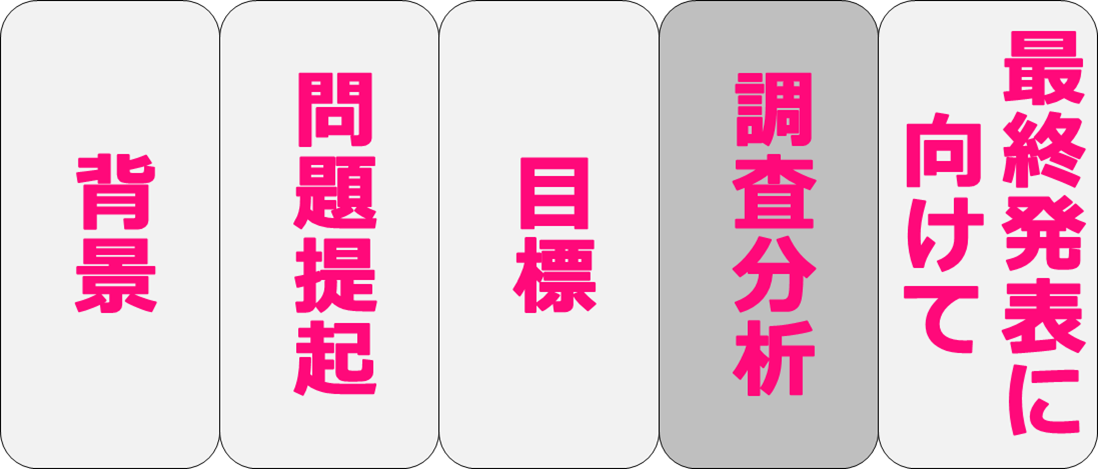 分布変遷の考察
入れ替わりの激しさ
総店舗数は減少傾向
居抜き出店多数
中心部から離れての再出店無し
20
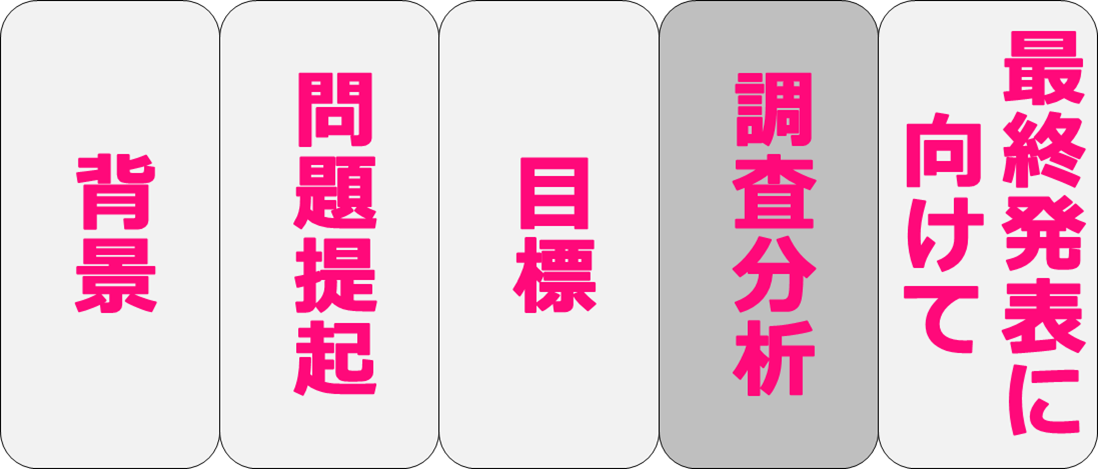 店舗へのヒアリング調査
21
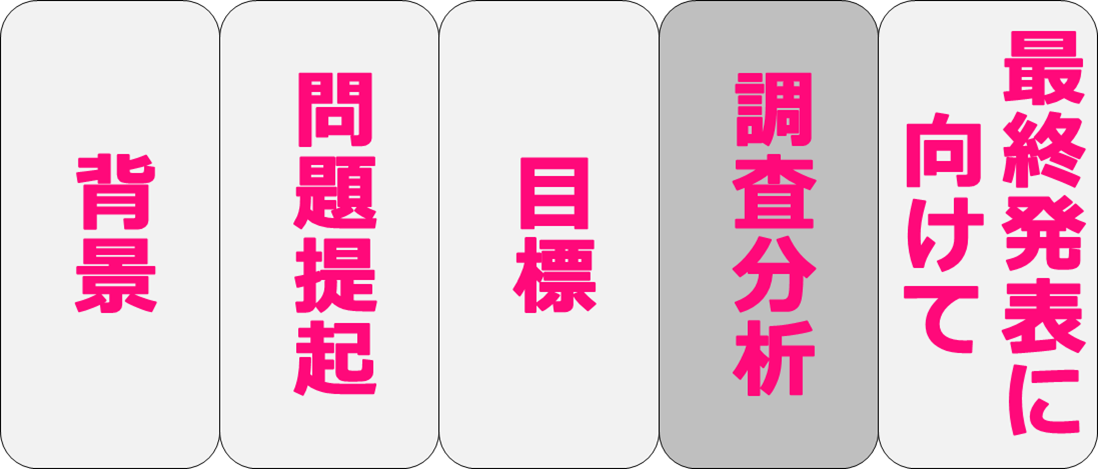 店舗ヒアリング実施理由
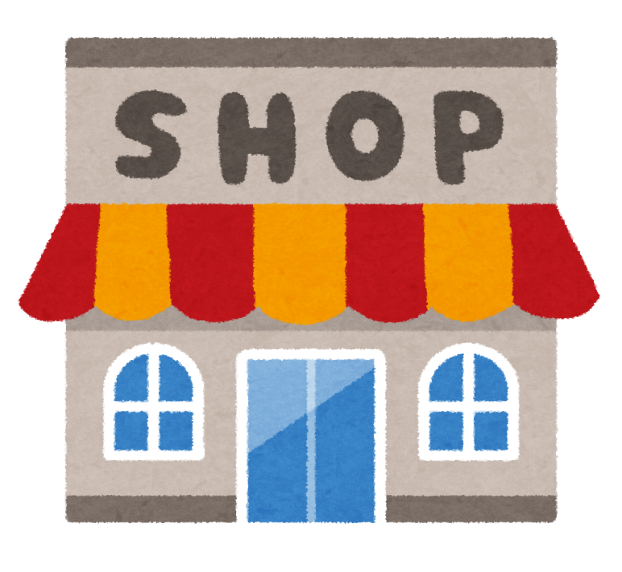 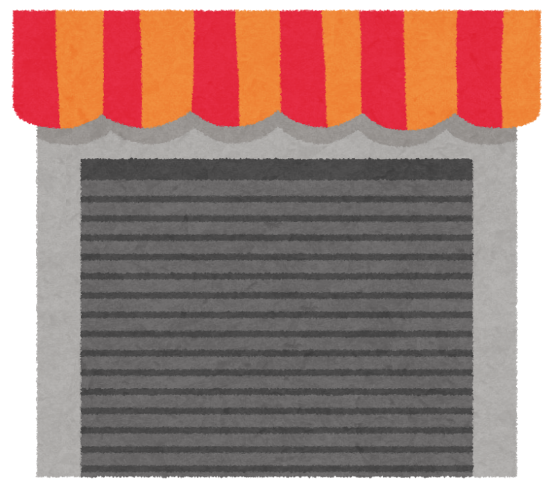 閉店した店舗
営業中の店舗
何が違うのか？
画像：イラストやより
22
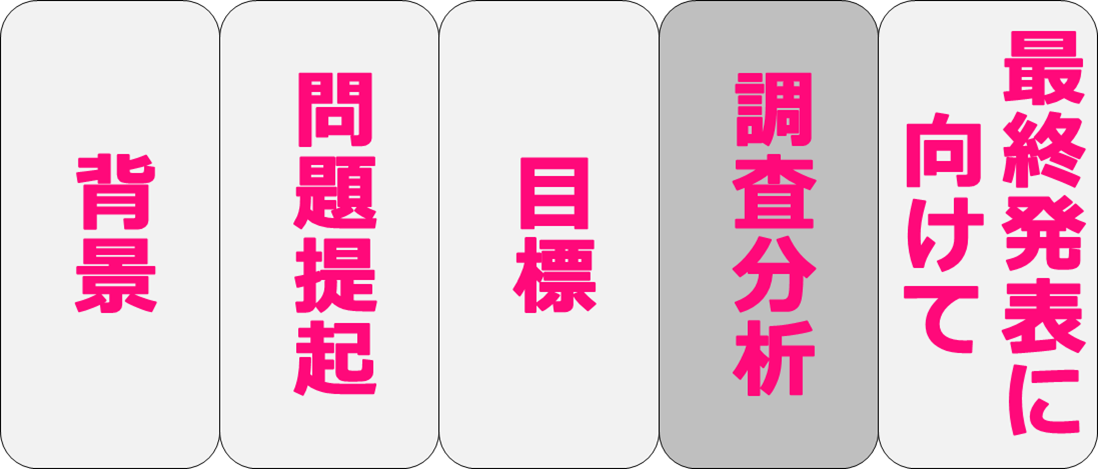 ヒアリング調査の対象店舗
閉店した店舗
営業中の店舗
・びすとろ椿々 追越店

・鳥放題 つくば桜店

・さん吉 つくば店
・じぶんかって 大学店

・原価居酒屋くぼや

・じんぱち つくば店
23
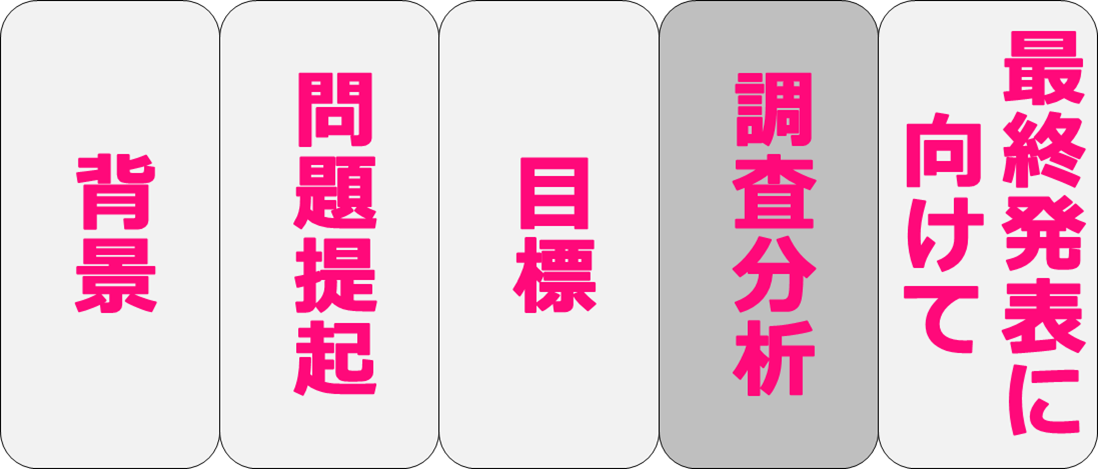 閉店店舗の調査
高齢化？
じぶんかって　大学店

原価居酒屋くぼや

じんぱち
騒音？
大宴会の減少？
⇨調査できず……
24
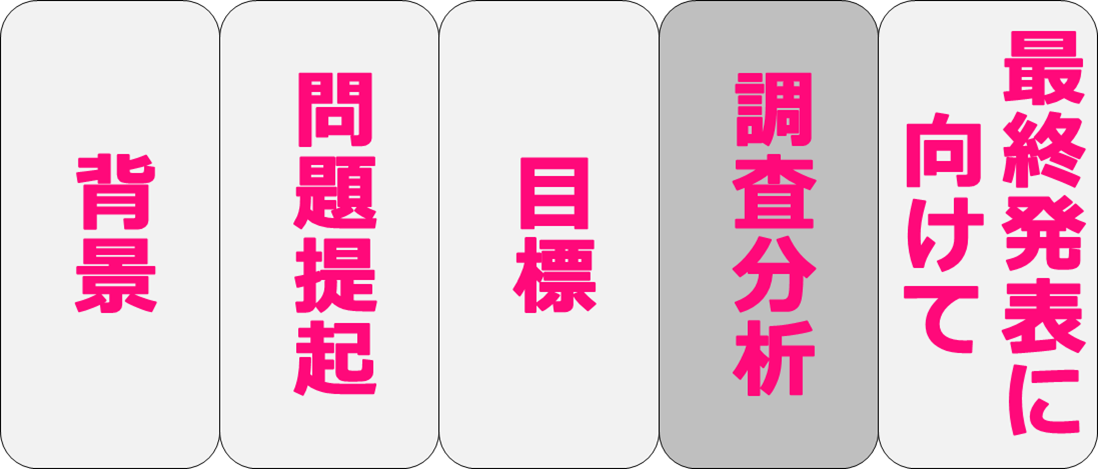 現存店舗へのヒアリング内容
質問対象

・現存の各店の店長を対象に実施
質問項目

・想定しているターゲットは？

・昔と現在の客層、客数は比較してどう変化したか？

・大人数（7人以上）での飲み会の割合はどのようなものか？
25
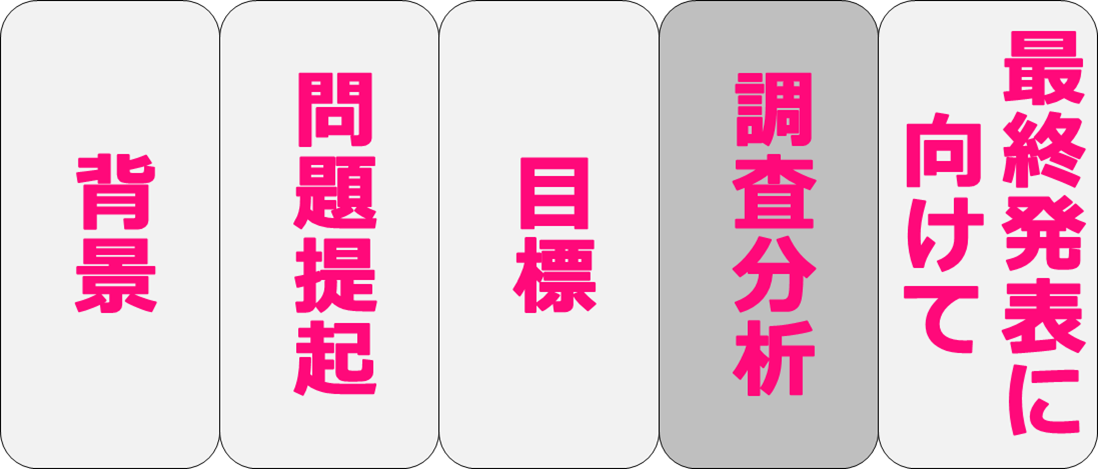 現存店舗への調査結果
項目
店舗
26
びすとろ椿々　追越店
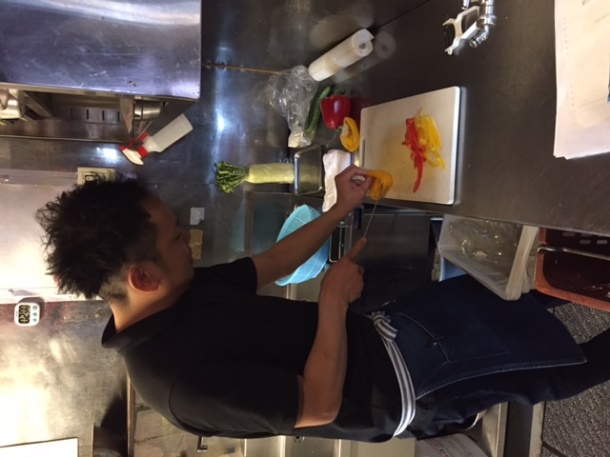 居酒屋に食事をしに来る
学生が増えてるね～（泣）
店長もりっちょさん
食べ物メインの飲み会
お酒メインの飲み会
飲み会の形態が変化！！！
ヒアリング実施日 2017/05/12（写真：班員撮影）
27
びすとろ椿々　追越店
SNSの普及は大きいね～（汗）
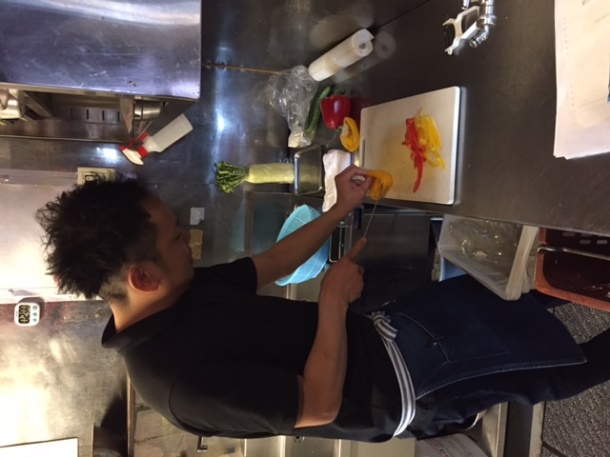 店長もりっちょさん
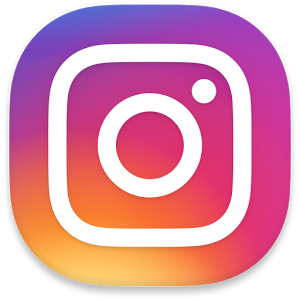 不祥事が起きた場合出回る可能性が
お客さんが写真をアップ
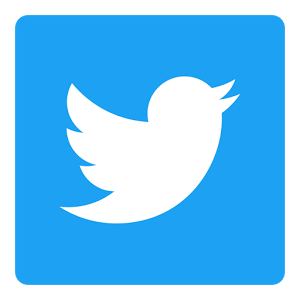 Twitterによるお店の紹介やイベントの告知
ヒアリング実施日 2017/05/12（写真：班員撮影）
28
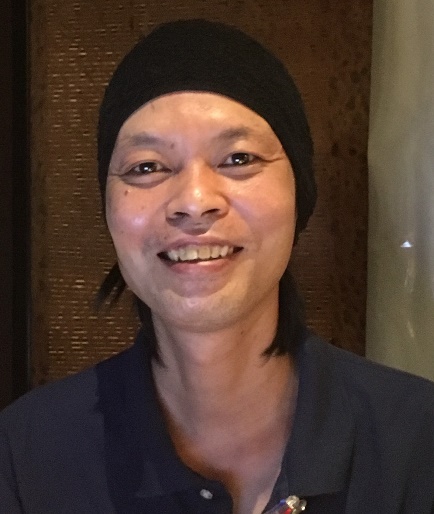 鳥放題　つくば桜店
居酒屋なのに・・・
ソフドリ　40%　↔　アルコール　12%


とりほの日・クーポン

ツイッター広告
店長　山口さん
食事メイン！
学生の増加！
ヒアリング実施日　2017/05/12 (写真　班員撮影）
29
さん吉　つくば店
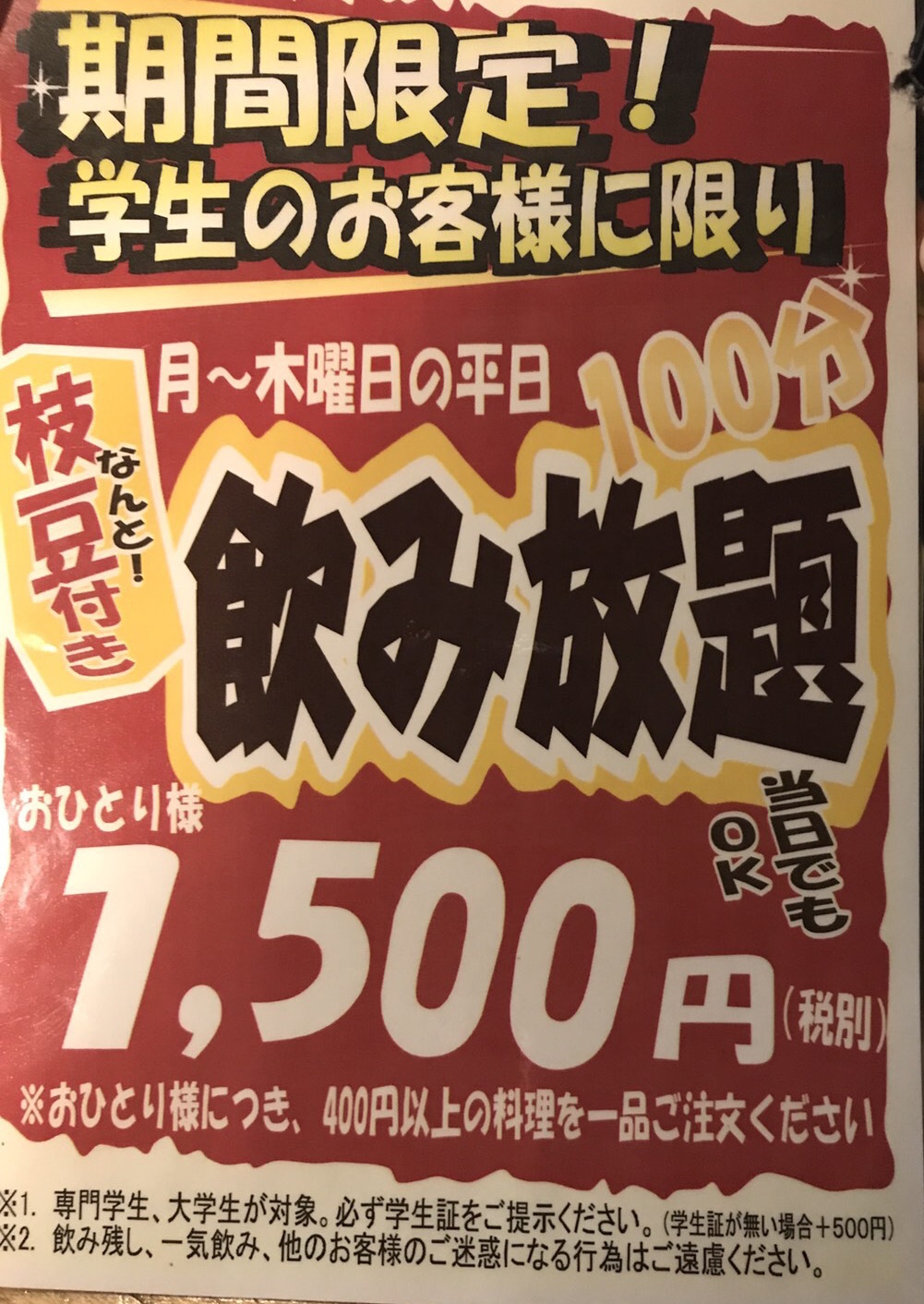 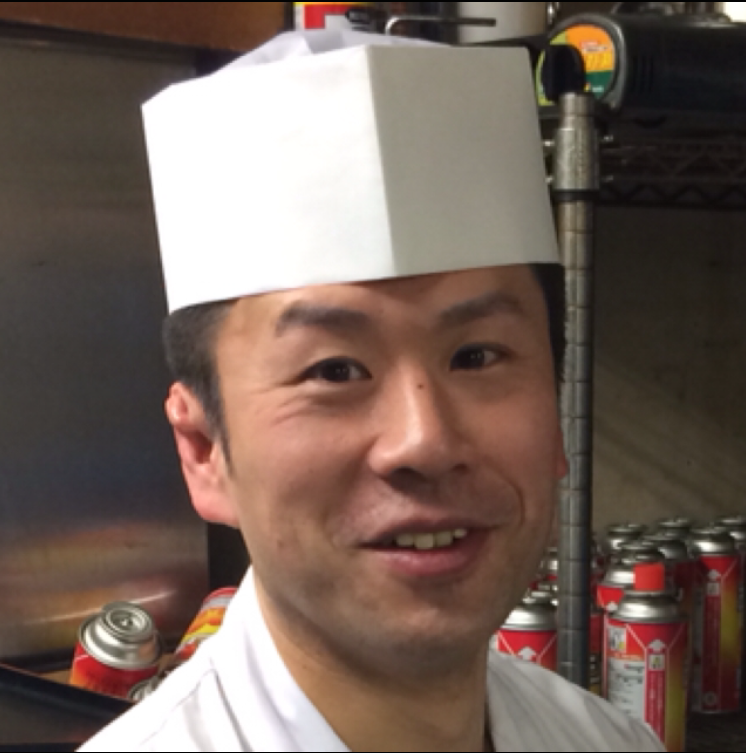 新しい客を呼び込むために学生も呼び込みたい！
店長　田中さん
主な客層は近くの医療関係者・大学の先生と職員方
学生以外もお店で飲む頻度は減っている！
ヒアリング実施日 2017/05月/04（写真https://r.gnavi.co.jp/7h3cwu230000/より）
30
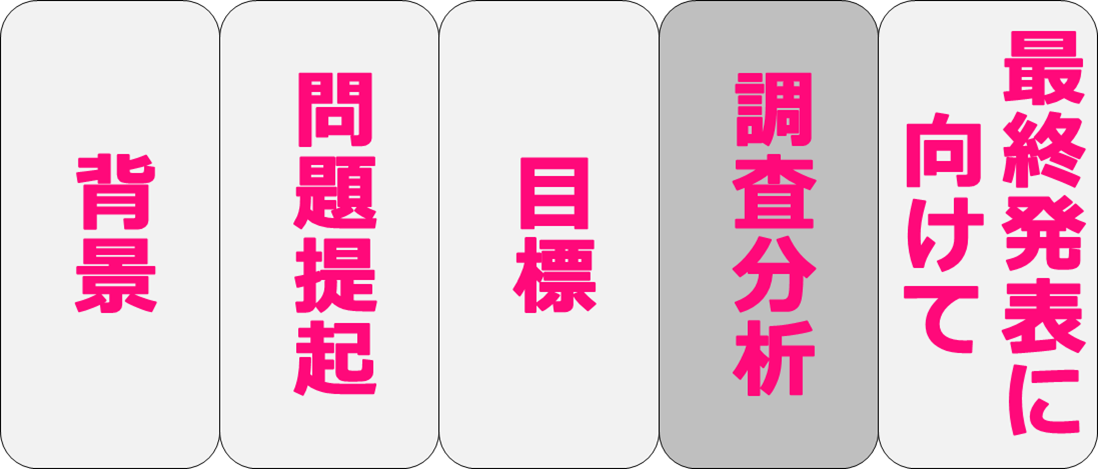 現存店舗への調査結果
ヒアリング結果をまとめると…
・全体的な居酒屋の利用の減少

・SNS等を通じた客の行動の変化

・食べ物メインの客の増加
31
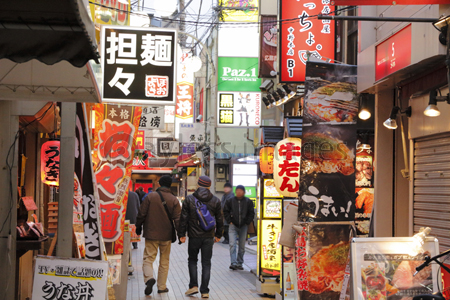 最終発表に向けて
聞き取り店舗の追加
→他のタイプの居酒屋は？
→SNSをやってない店舗は？
→筑波大学周辺のさまざまな地域の店舗への調査

学生への追加調査
→現在の学生のニーズを調査
画像：https://www.paylessimages.jp/detail.php?id=gf1380647038&extra=1より
32
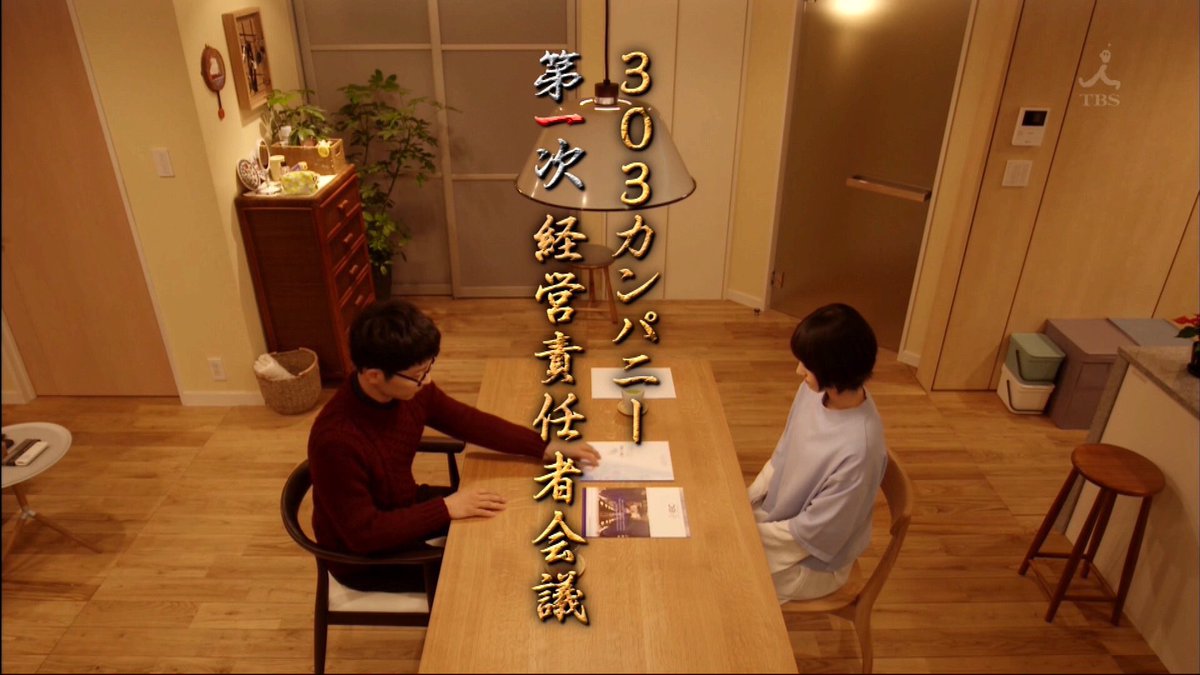 学生がもっと飲み屋を利用するには？
33
画像：http://matomame.jp/user/bohetiku/7aba6ea9d91eda2d8146より
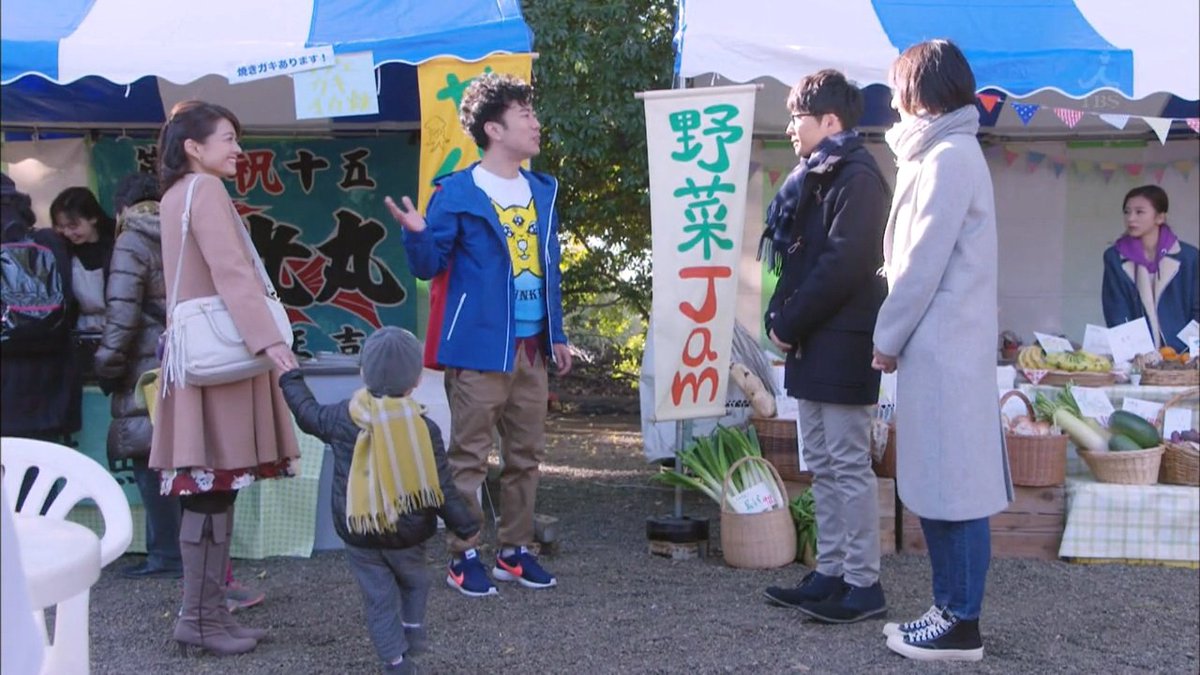 最終発表に向けて
SNSの利用
→Twitterなどの利用

イベントの開催
→つくばの居酒屋を活性化させる

飲み会の形態の変化について
→食べ物メインに対する提案
画像：
https://twitter.com/musicapiccolino/status/811540968545488896
34
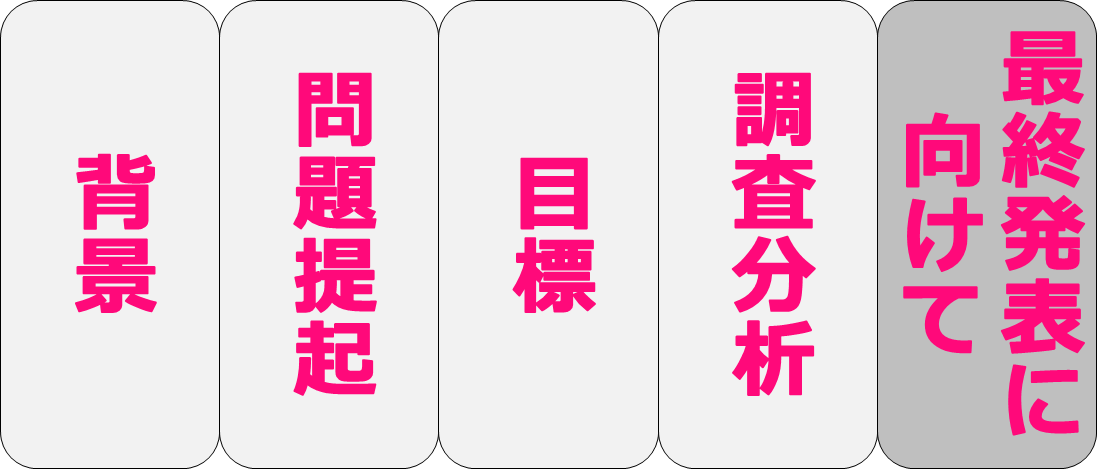 居酒屋提携イベントの前例
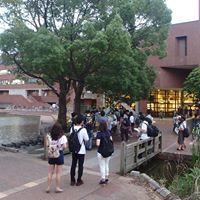 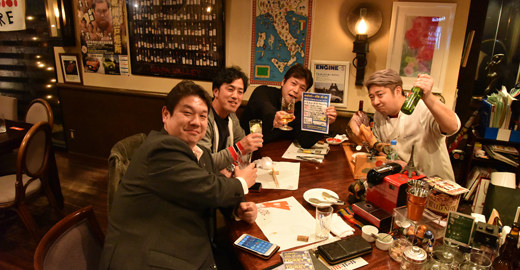 「天の川」で乾杯！
水戸BBB
参考文献　「天の川」で乾杯(国土交通省) 水戸BBB
35
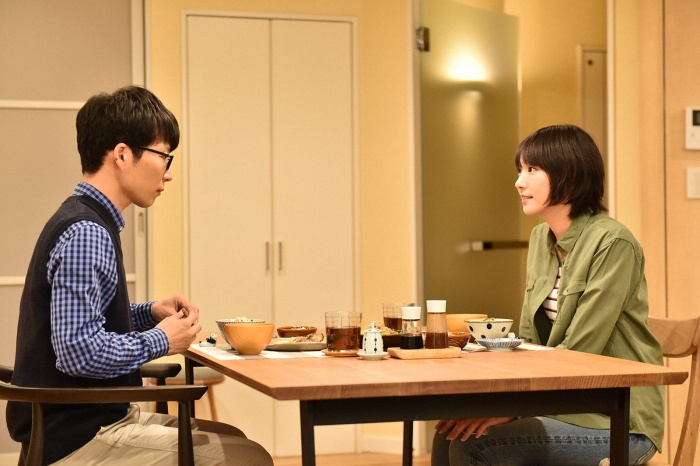 食べ物メインに対する提案の方向性
①居酒屋での飲みを促進する提案

②食べ物メインでも居酒屋が生き残っていける方法の提案
画像：http://ent.smt.docomo.ne.jp/article/220654より
ご静聴
ありがとうございました
37
参考文献
政府統計の総合窓口
http://www.e-stat.go.jp/SG1/estat/GL02100104.do?gaid=GL02100102&tocd=00200551
最終閲覧日：2017/05/15

酒税行政関係情報(お酒に関する情報)
http://www.nta.go.jp/shiraberu/senmonjoho/sake/sake.htm
最終閲覧日：2017/05/15

平成28年度国民健康・栄養調査
http://www.mhlw.go.jp/stf/houdou/0000142359.html
最終閲覧日：2017/05/15

総務省統計局
http://www.stat.go.jp/data/jinsui/
最終閲覧日：2017/05/15

茨城県人口推計
http://www.pref.ibaraki.jp/kikaku/tokei/fukyu/tokei/betsu/jinko/getsu/
最終閲覧日：2017/05/15
38
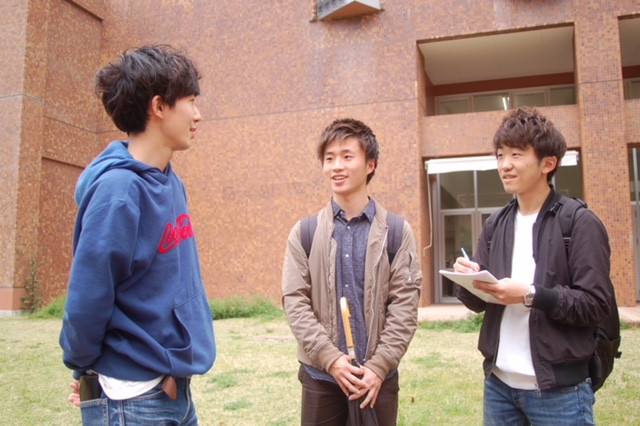 飲み会に対する意識についてのヒアリング調査
2017/05/02撮影
飲み会に対する意識についてのヒアリング調査
（事前インタビュー）
本音
で話せる
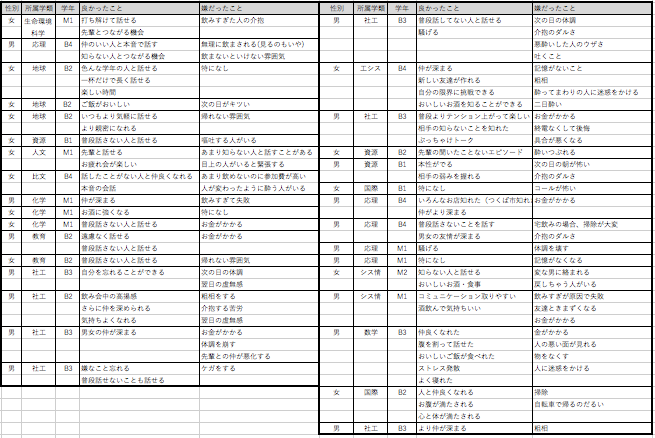 コール
が怖い
新たな
交友関係
お金が
かかる
美味しい食事
翌日の
虚無感
仲が
深まる
飲み会に対する意識についてのヒアリング調査
（事前インタビュー）
飲み会に対する意識についてのヒアリング調査
（事前インタビュー）
⇨お酒を通じた
　人との繋がりに
　関する意見が多い
飲み会に対する意識についてのヒアリング調査
（事前インタビュー）
⇨人との
　繋がり以外の
　意見が多い
飲み会に対する意識についてのヒアリング調査
（事前インタビュー）
まとめると、、、
良かったこと：人との繋がりに関する事柄
嫌だったこと：費用や体調など個人的な事柄
コミニュケーションの場としての飲み会には好意的
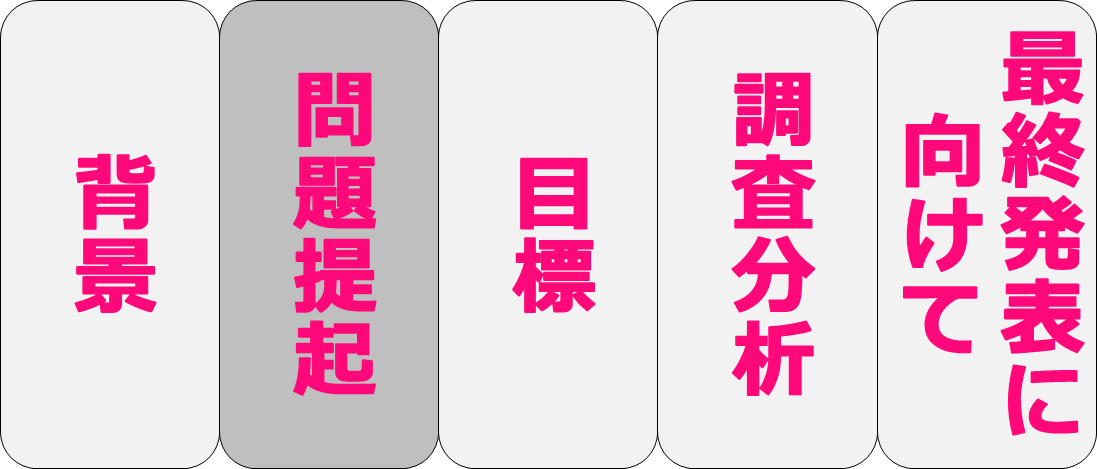 年代別飲酒機会の比較
全体
(n=7,058)
20代
(n=552)
30代
(n=832)
40代
(n=1,212)
50代
 (n=1,105)
60代
(n=1,541)
70代~
(n=1,816)
45
厚生労働省「国民健康・栄養調査」より作成
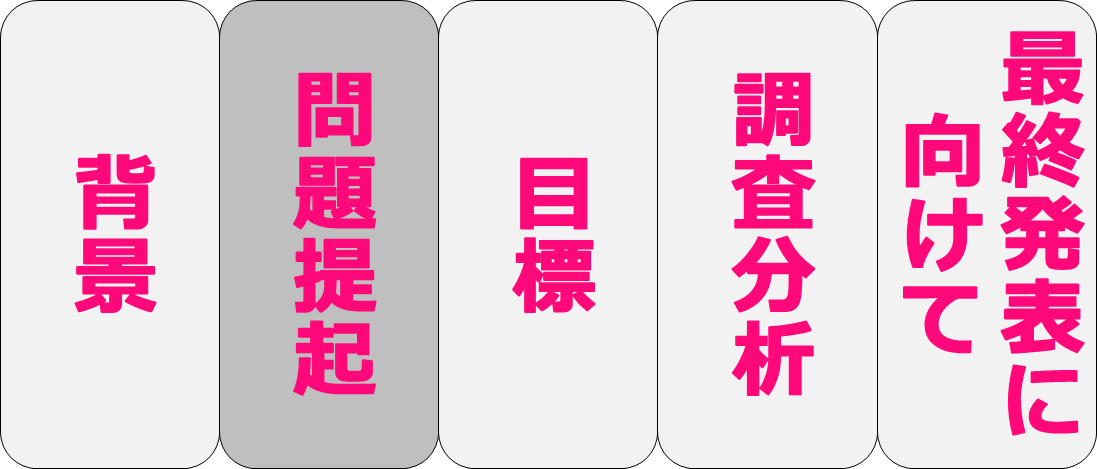 年代別飲酒機会の経年比較
2009年度
(n=8,005)
2015年度
(n=7,058)
全体
46
厚生労働省「国民健康・栄養調査」より作成
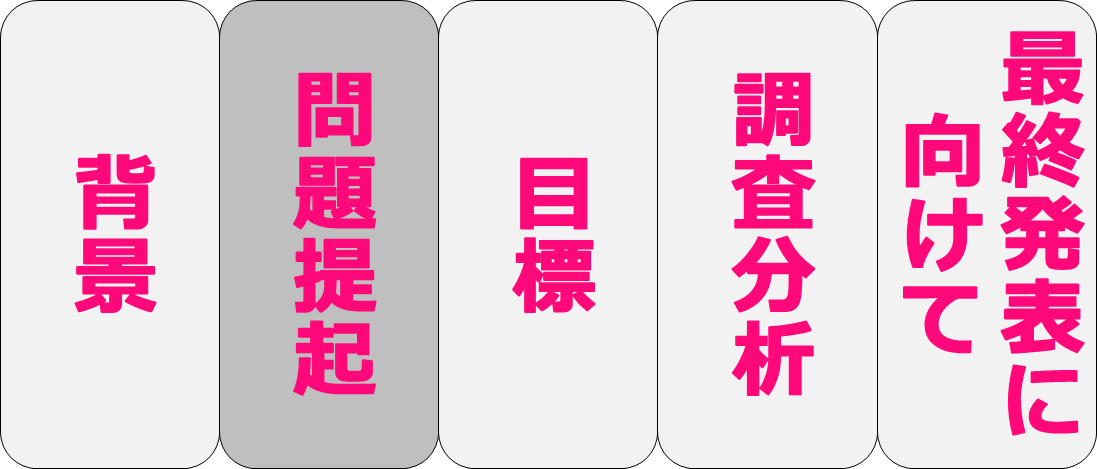 年代別飲酒機会の経年比較
2009年度
(n=735)
2015年度
(n=552)
20代
47
厚生労働省「国民健康・栄養調査」より作成